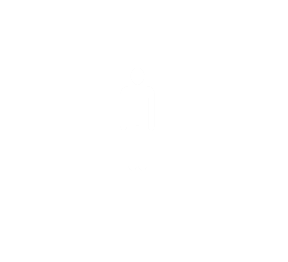 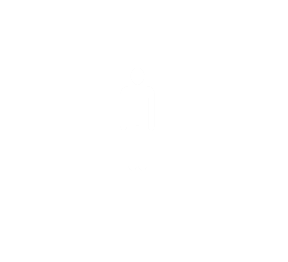 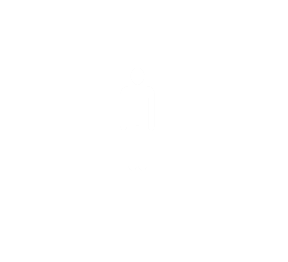 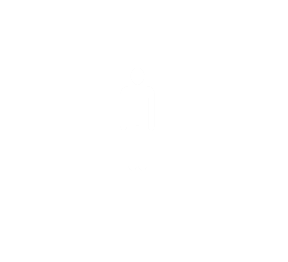 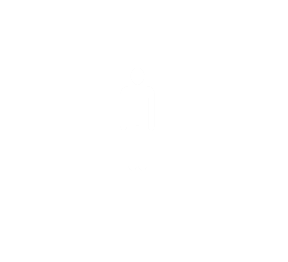 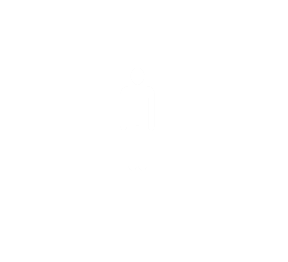 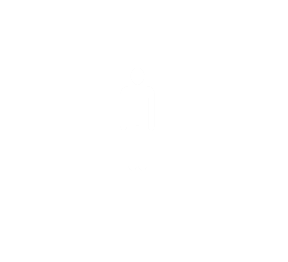 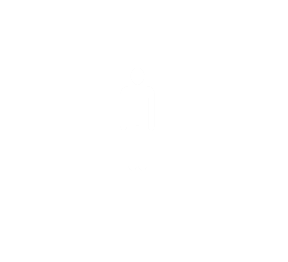 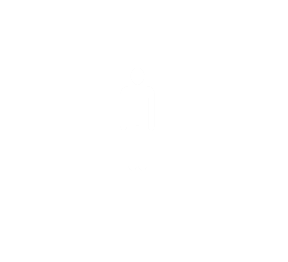 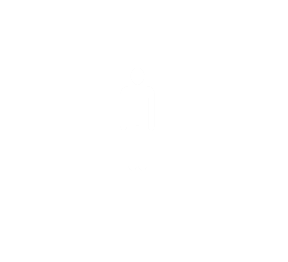 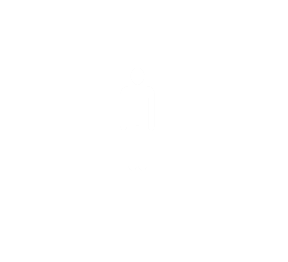 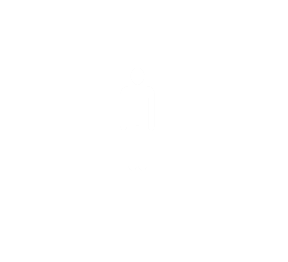 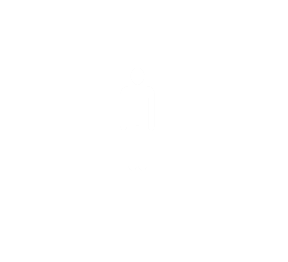 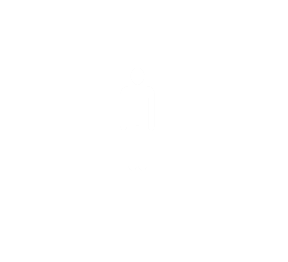 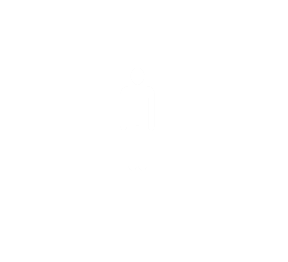 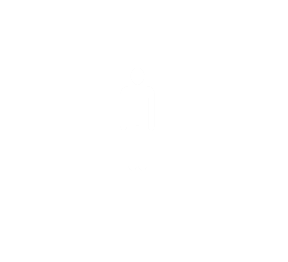 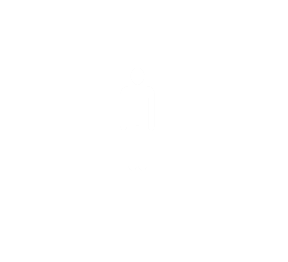 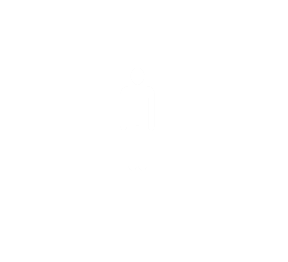 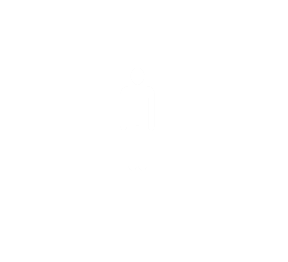 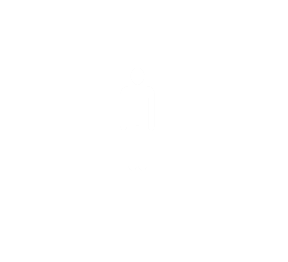 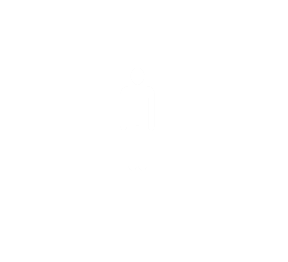 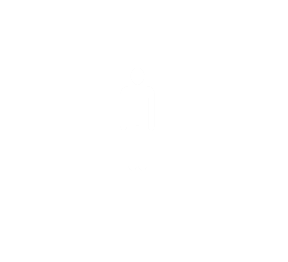 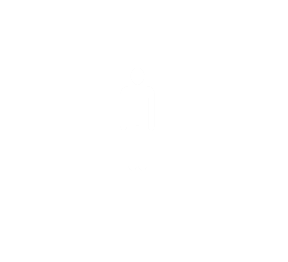 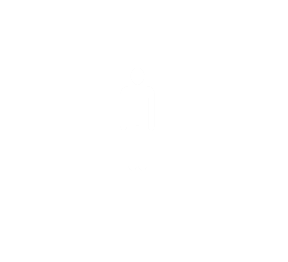 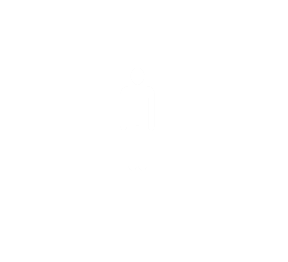 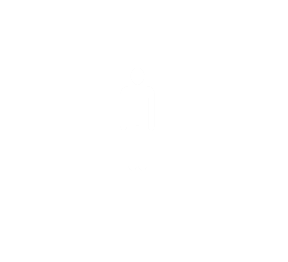 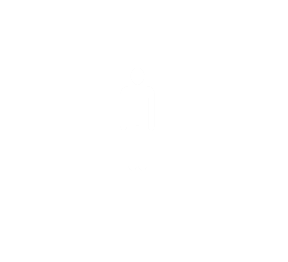 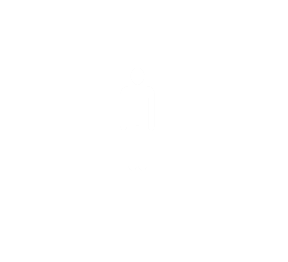 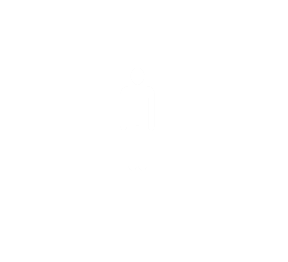 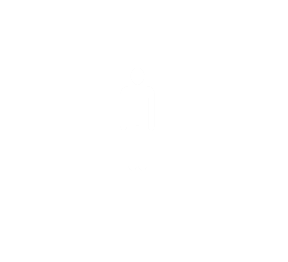 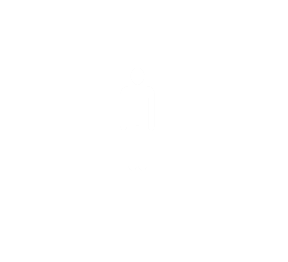 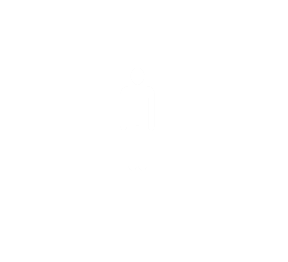 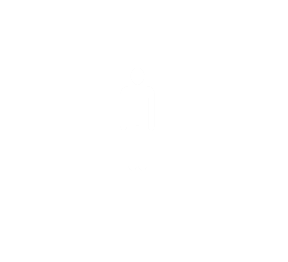 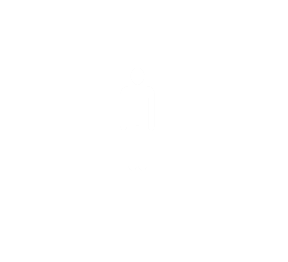 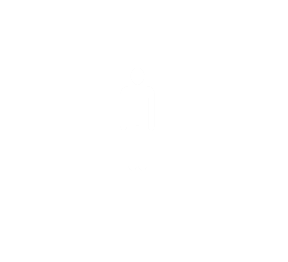 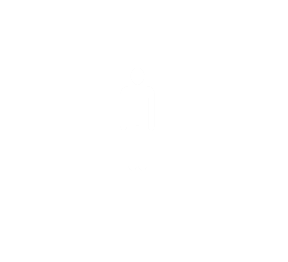 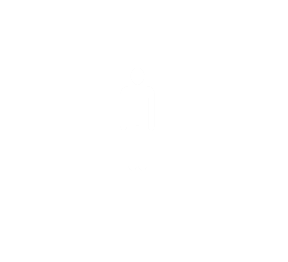 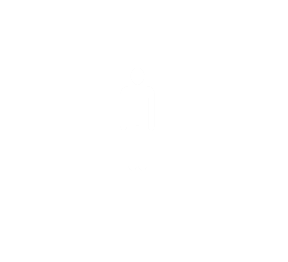 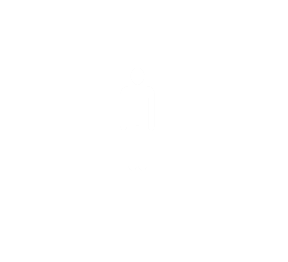 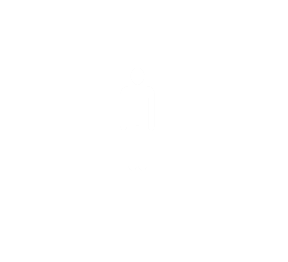 250
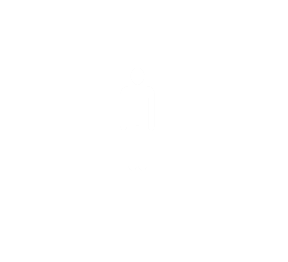 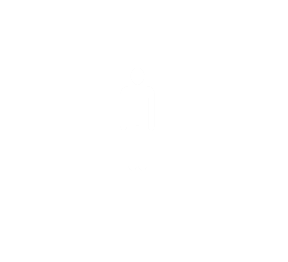 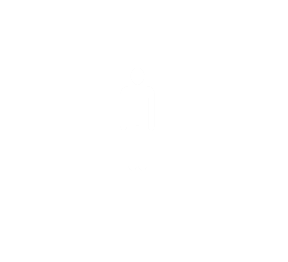 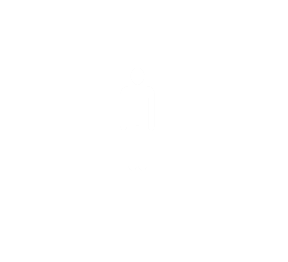 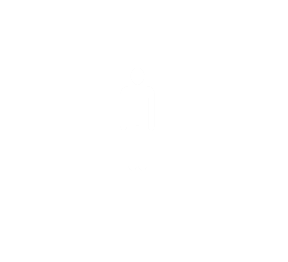 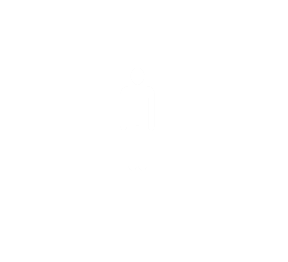 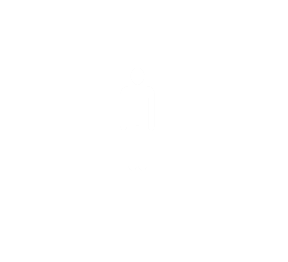 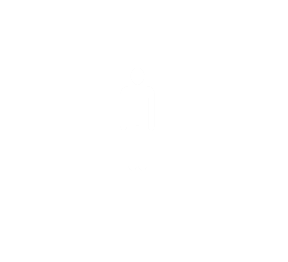 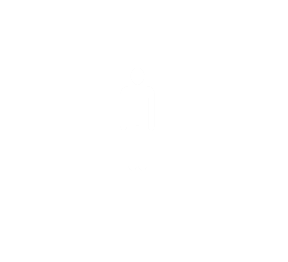 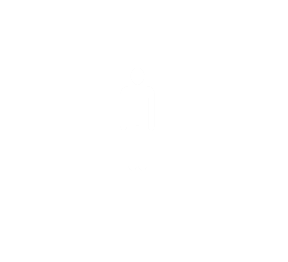 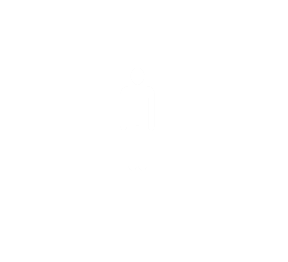 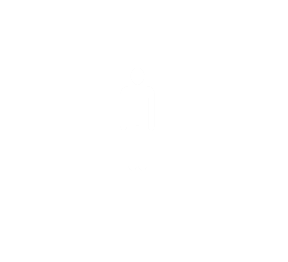 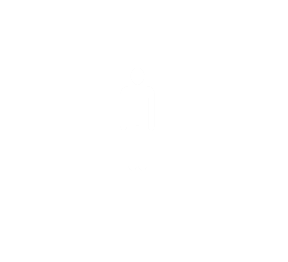 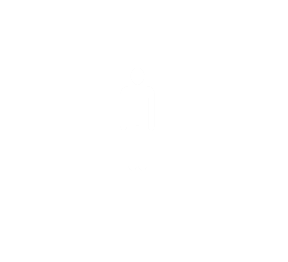 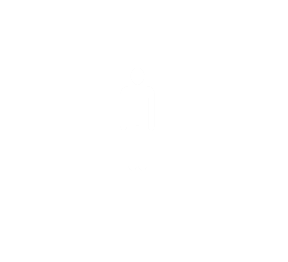 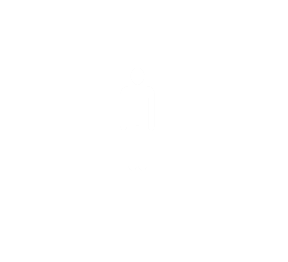 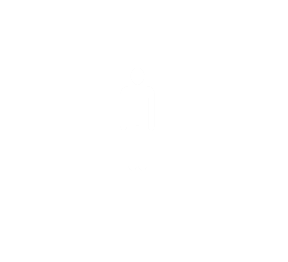 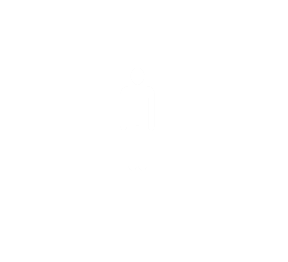 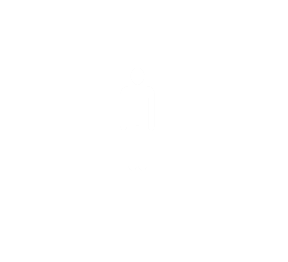 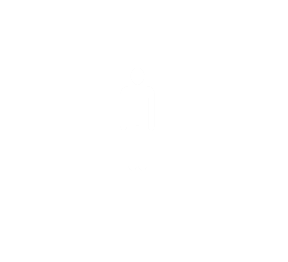 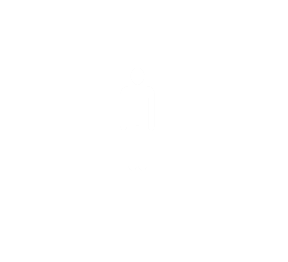 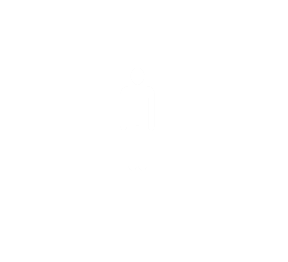 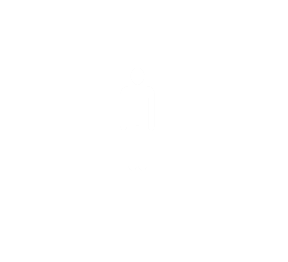 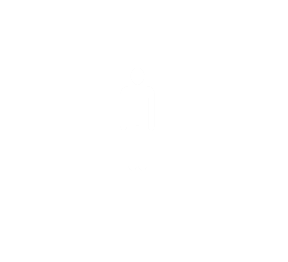 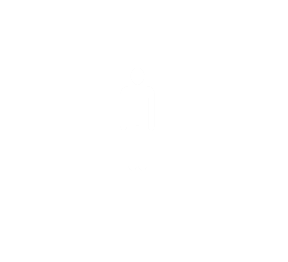 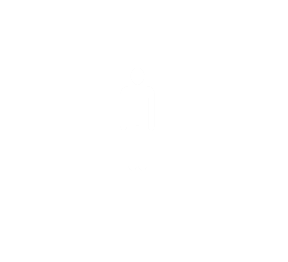 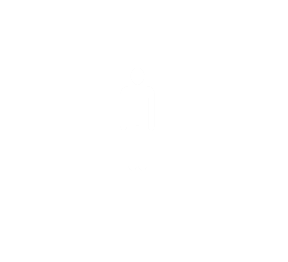 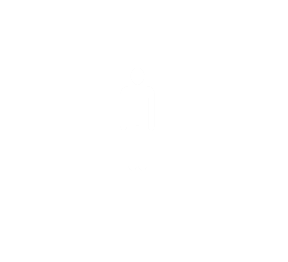 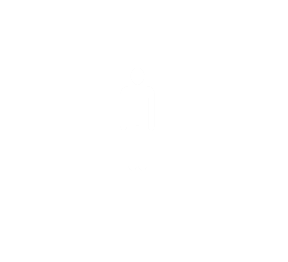 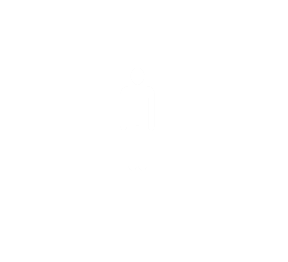 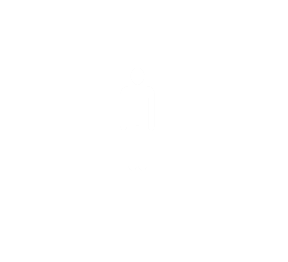 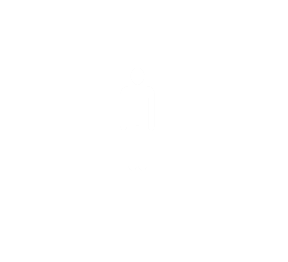 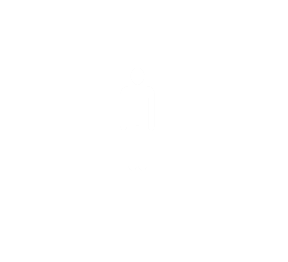 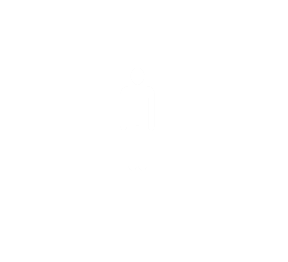 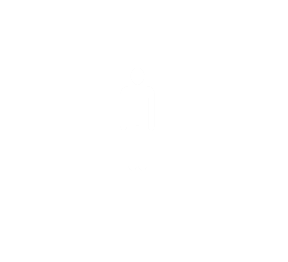 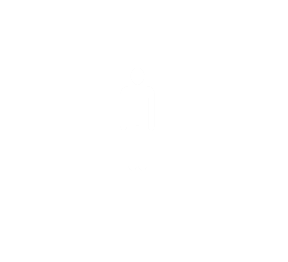 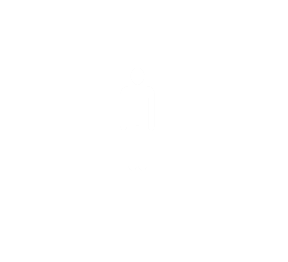 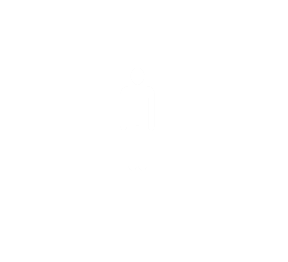 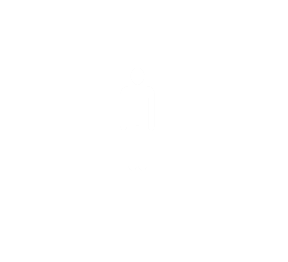 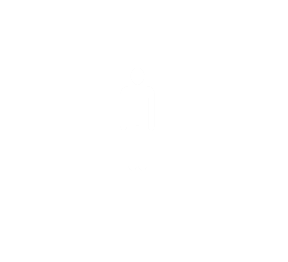 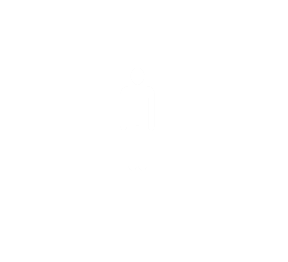 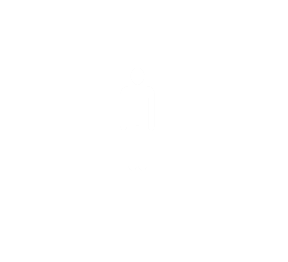 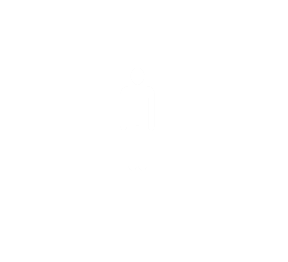 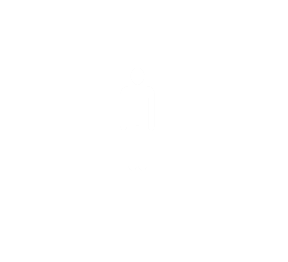 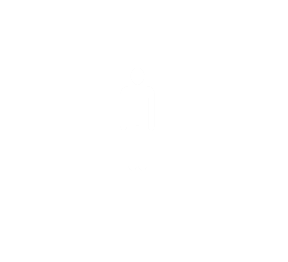 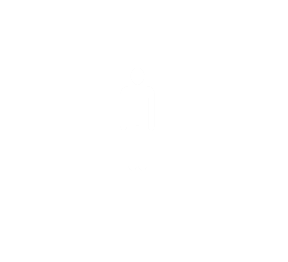 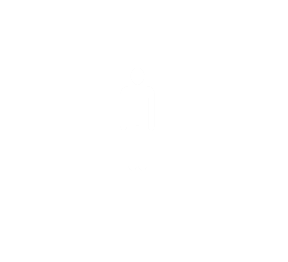 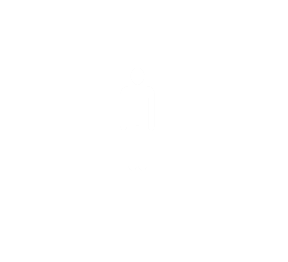 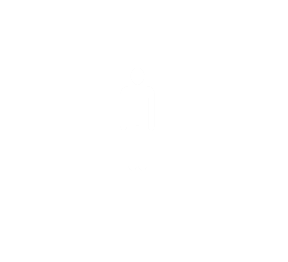 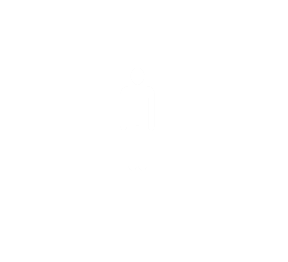 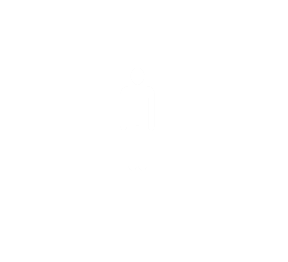 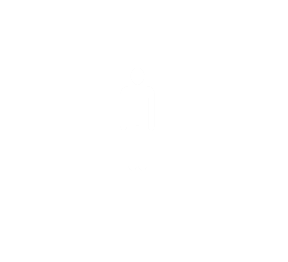 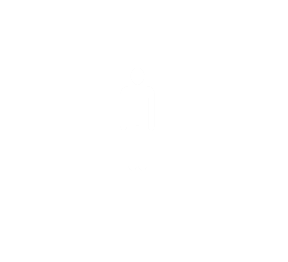 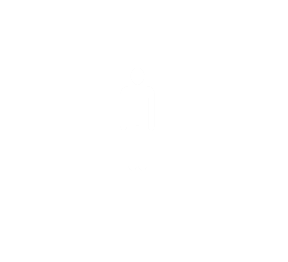 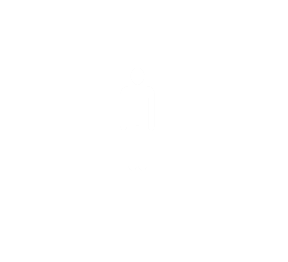 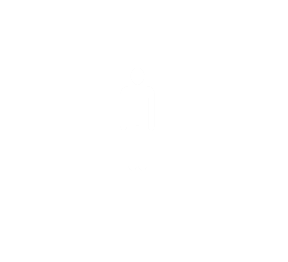 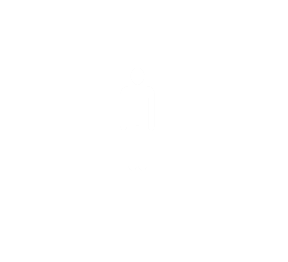 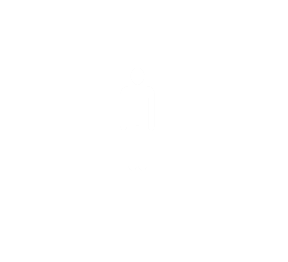 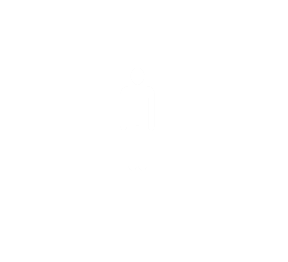 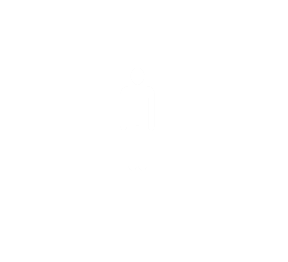 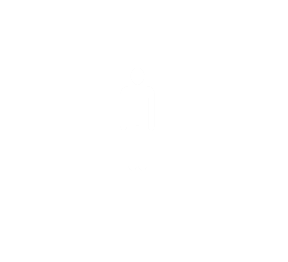 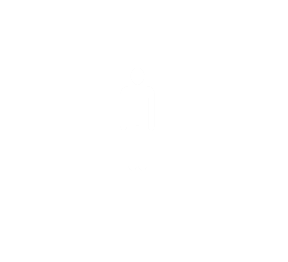 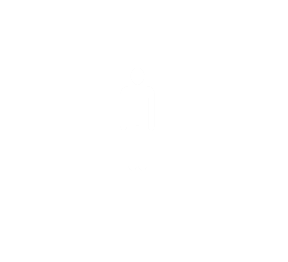 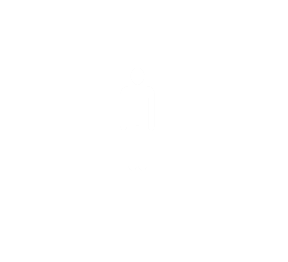 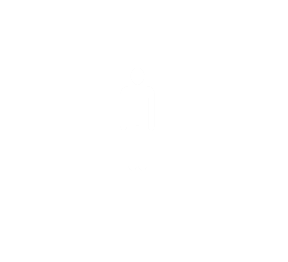 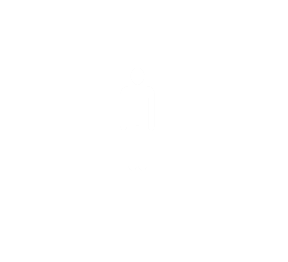 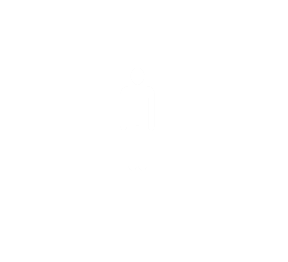 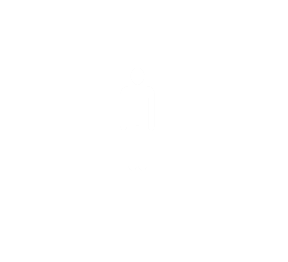 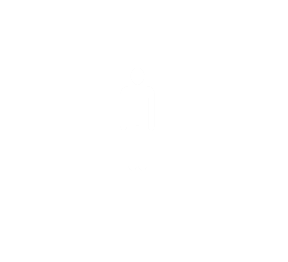 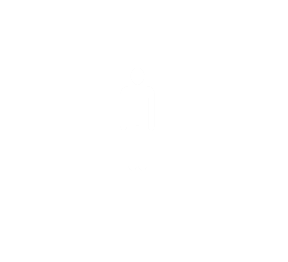 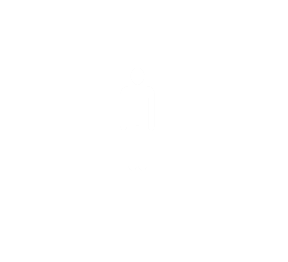 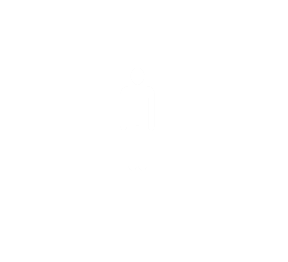 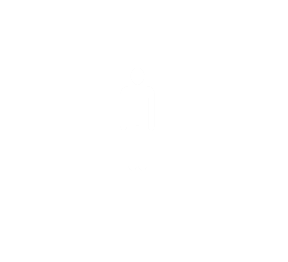 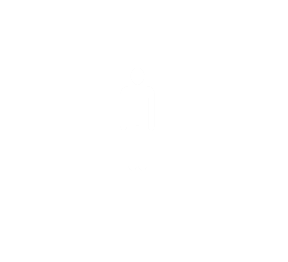 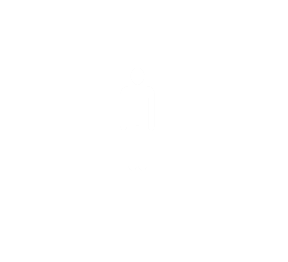 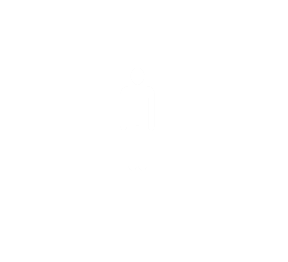 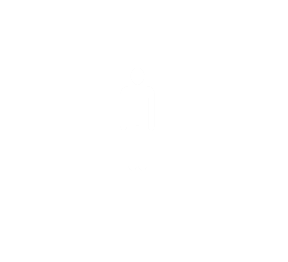 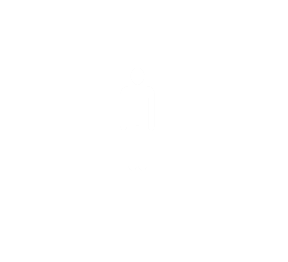 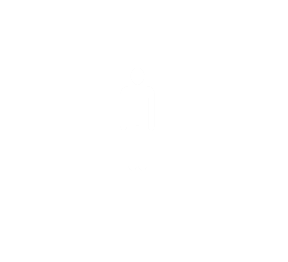 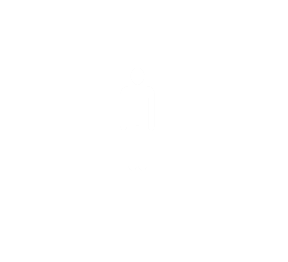 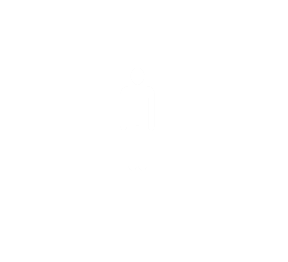 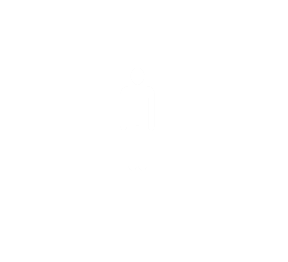 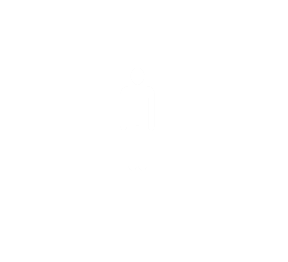 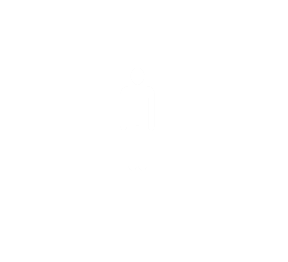 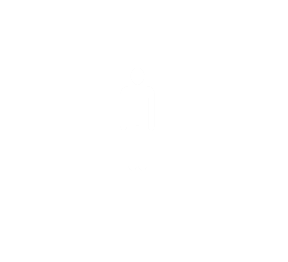 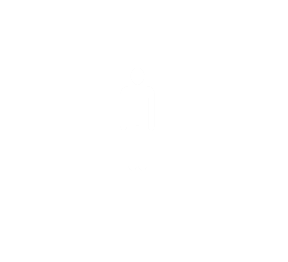 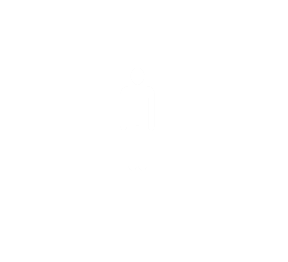 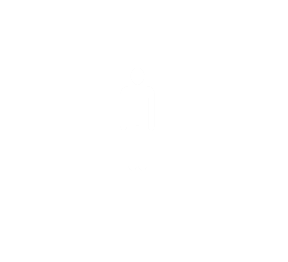 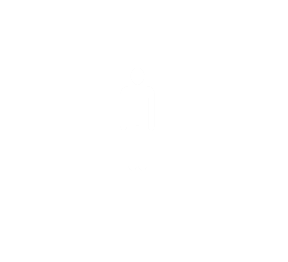 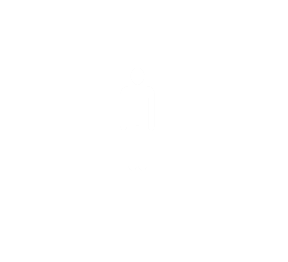 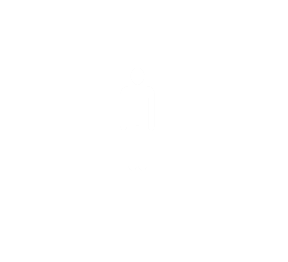 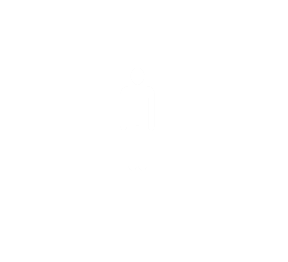 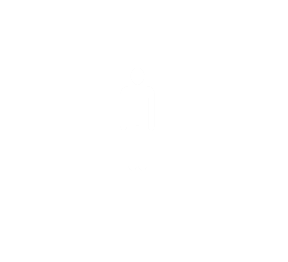 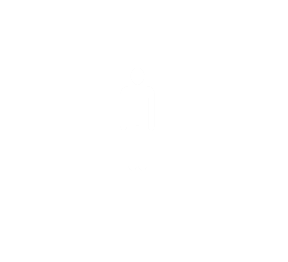 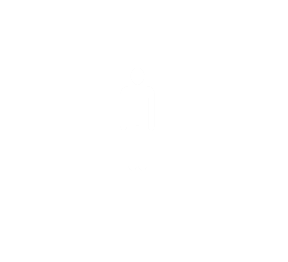 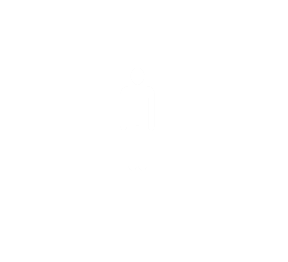 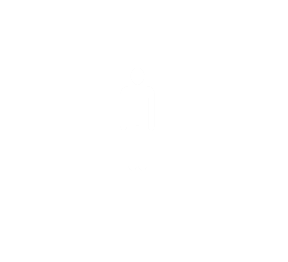 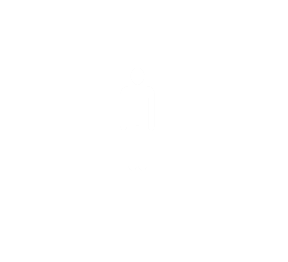 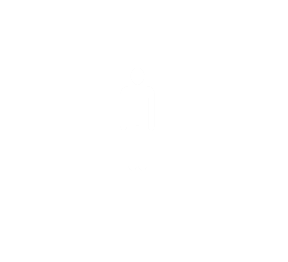 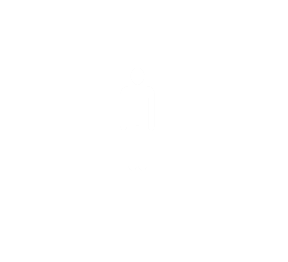 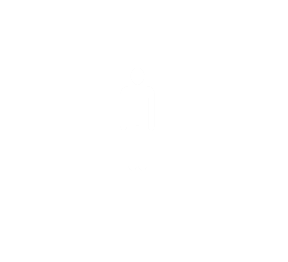 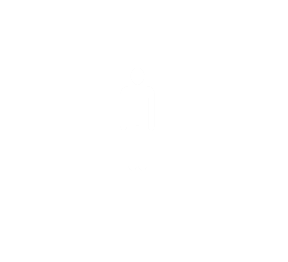 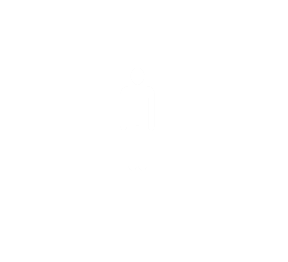 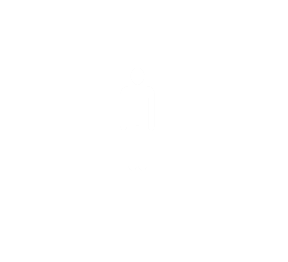 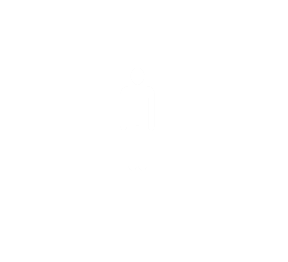 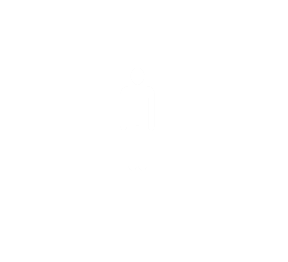 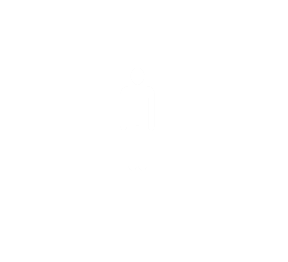 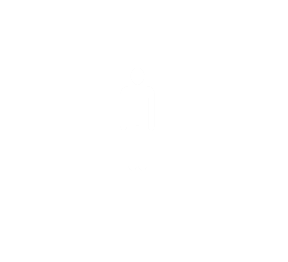 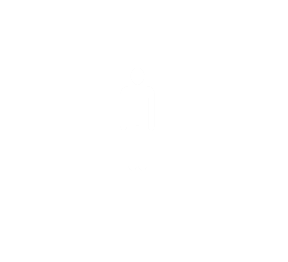 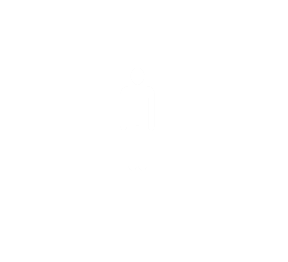 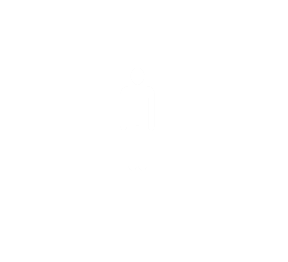 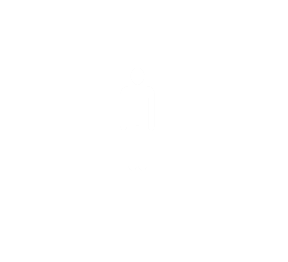 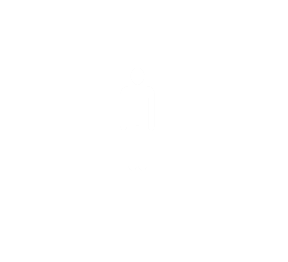 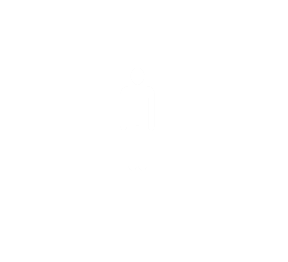 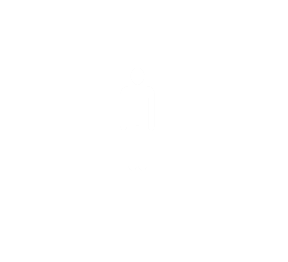 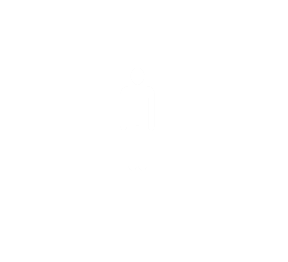 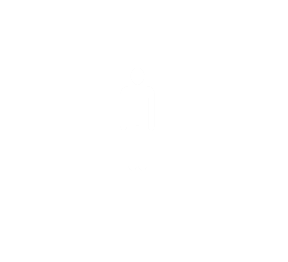 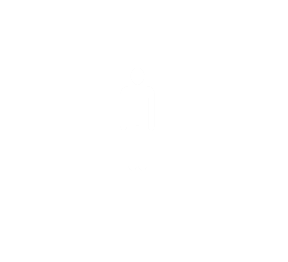 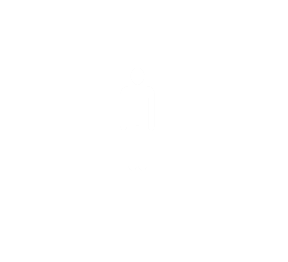 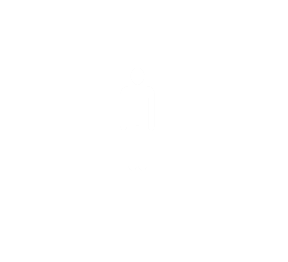 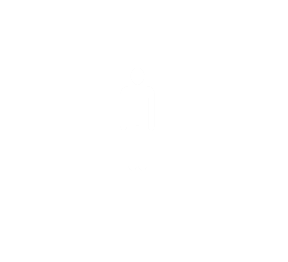 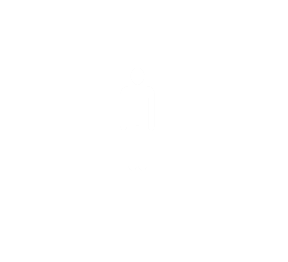 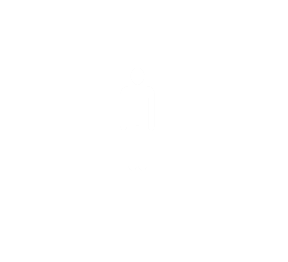 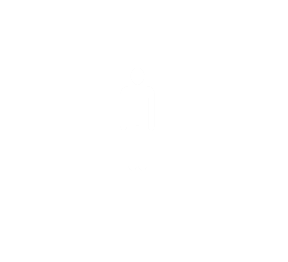 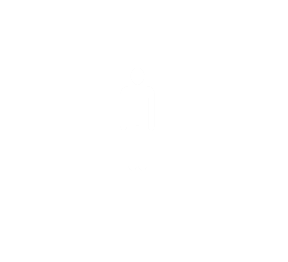 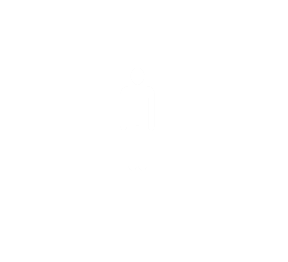 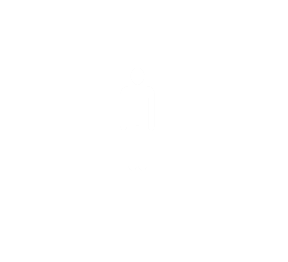 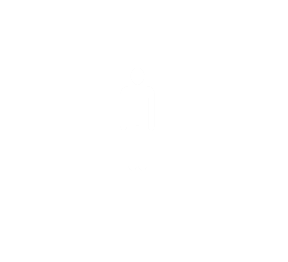 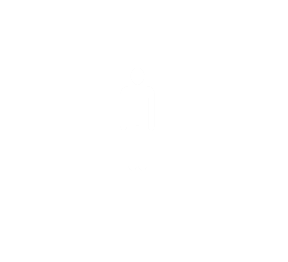 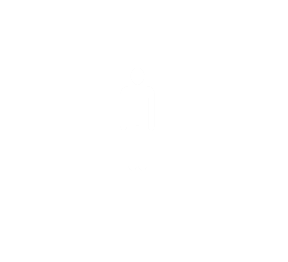 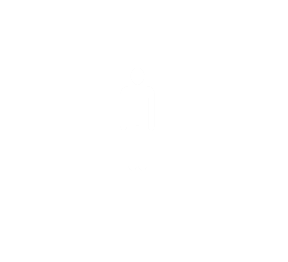 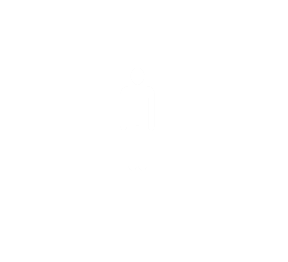 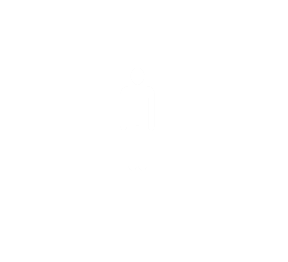 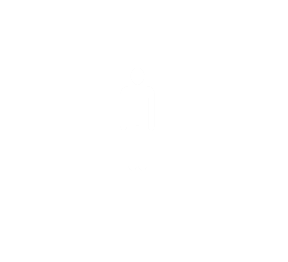 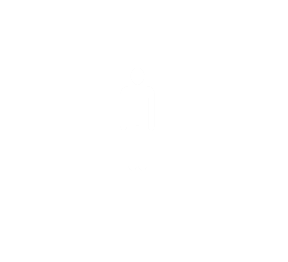 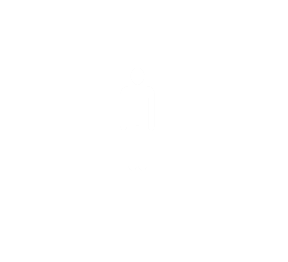 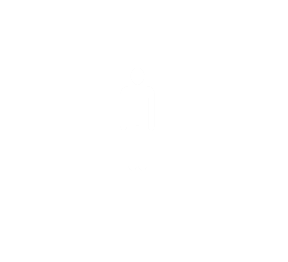 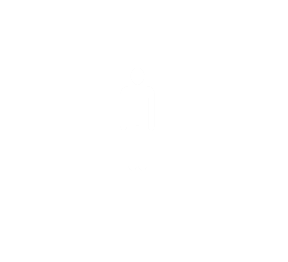 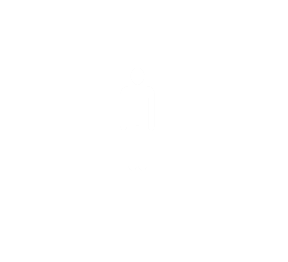 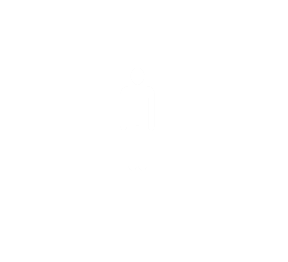 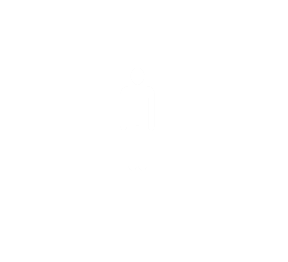 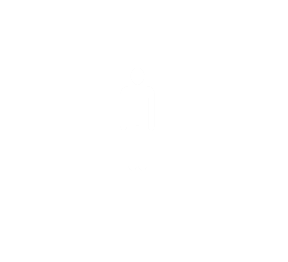 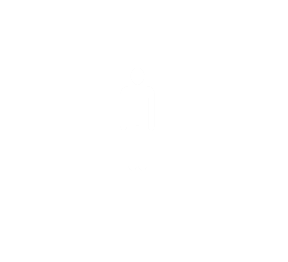 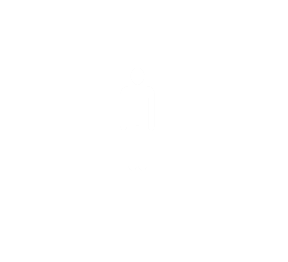 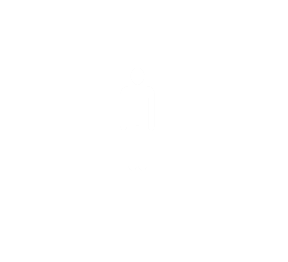 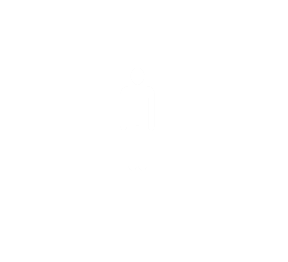 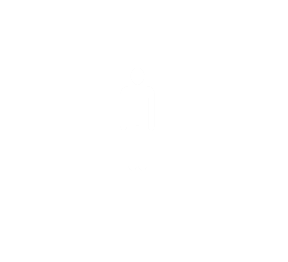 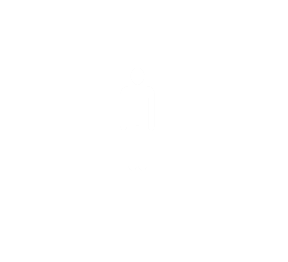 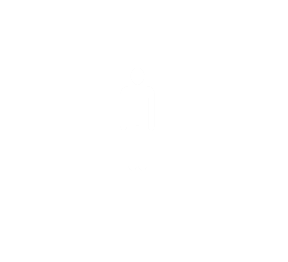 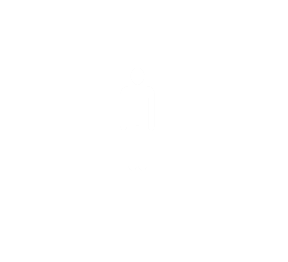 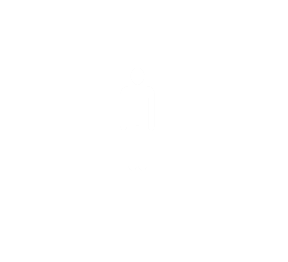 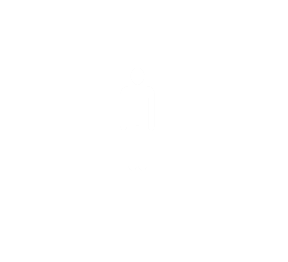 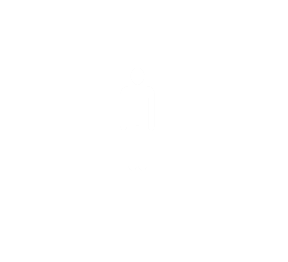 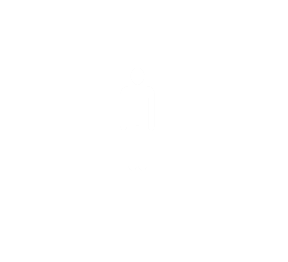 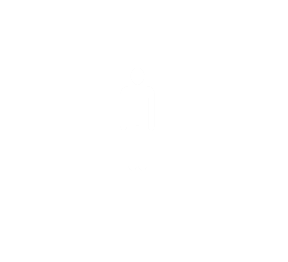 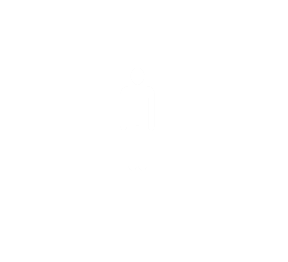 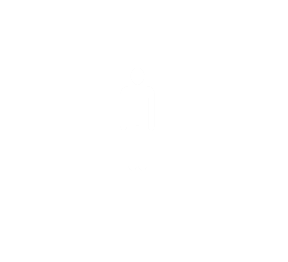 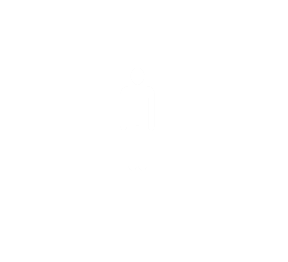 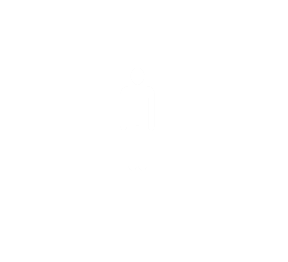 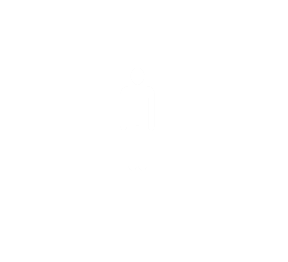 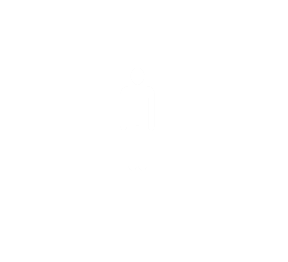 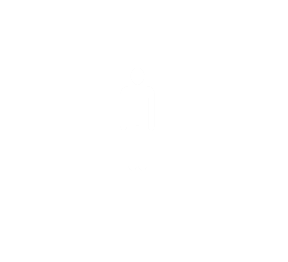 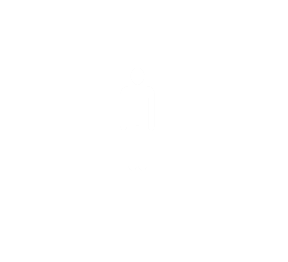 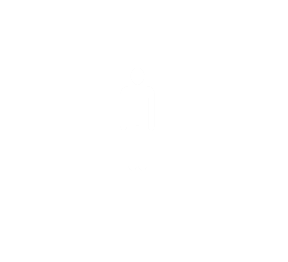 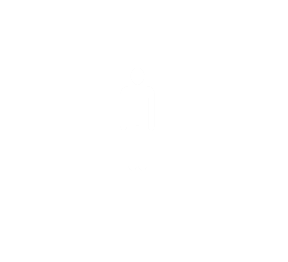 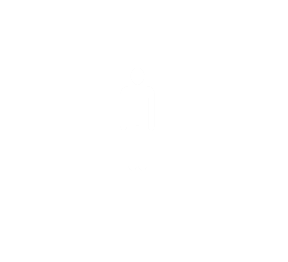 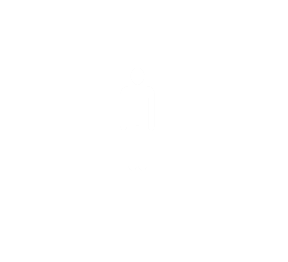 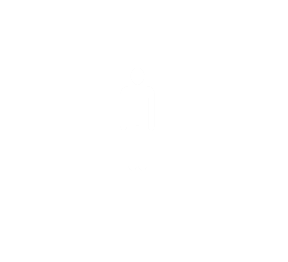 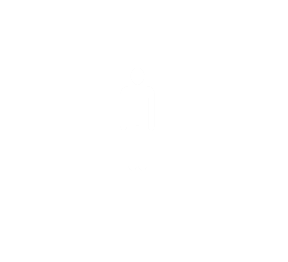 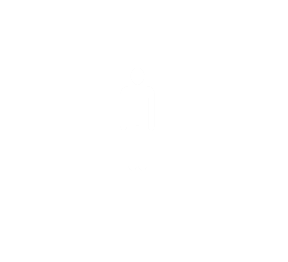 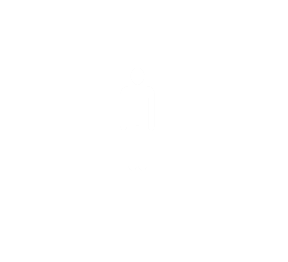 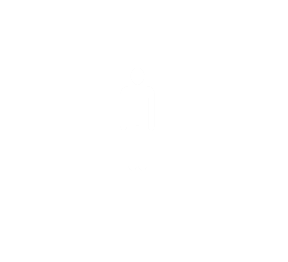 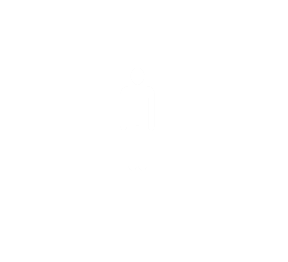 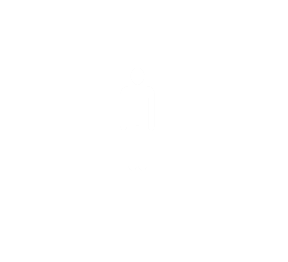 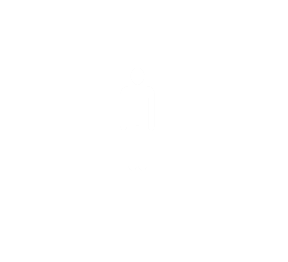 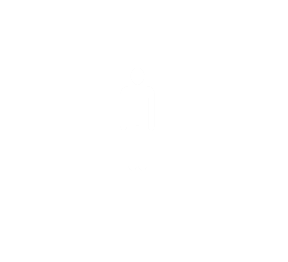 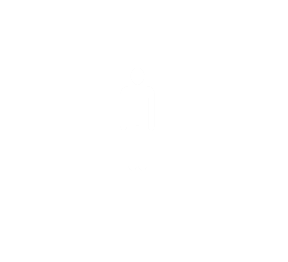 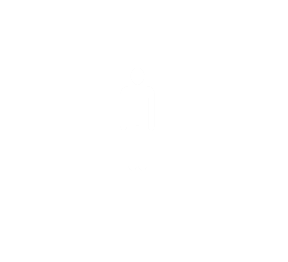 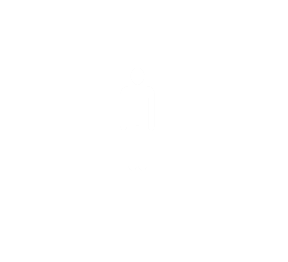 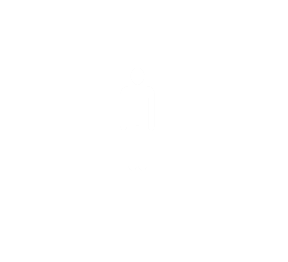 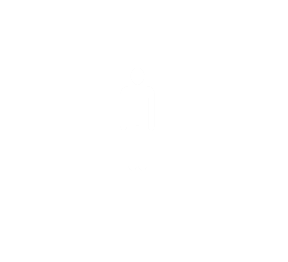 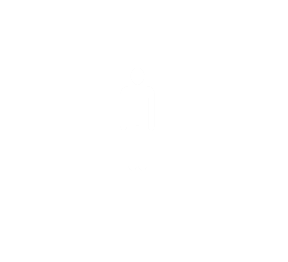 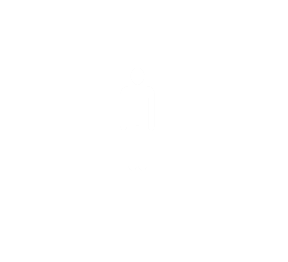 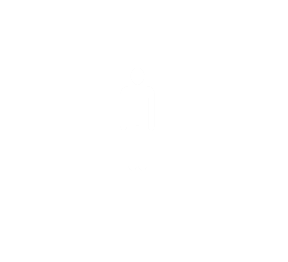 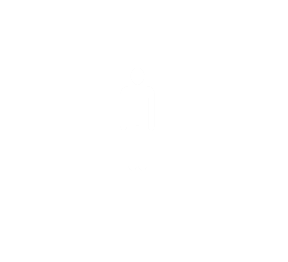 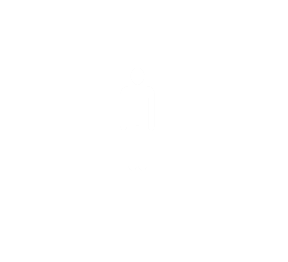 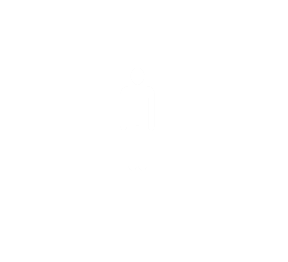 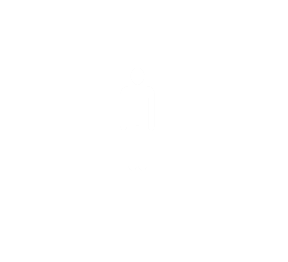 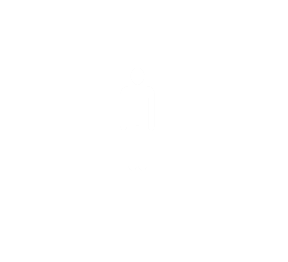 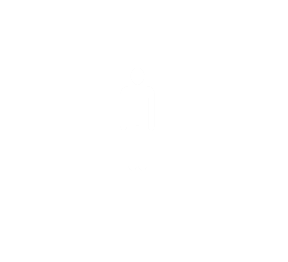 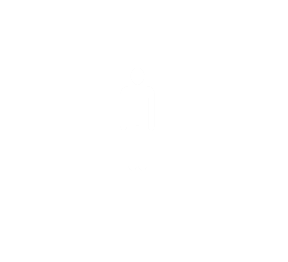 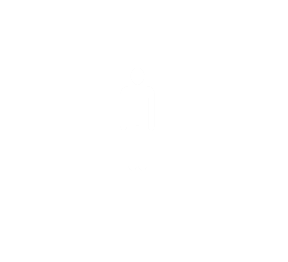 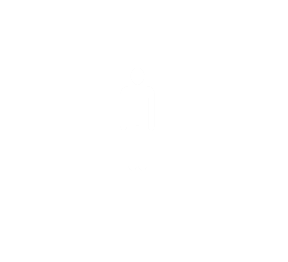 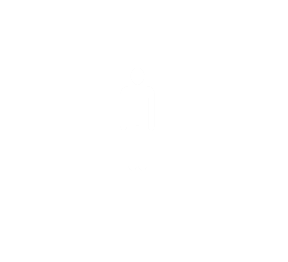 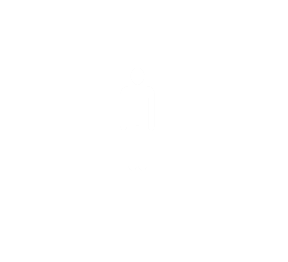 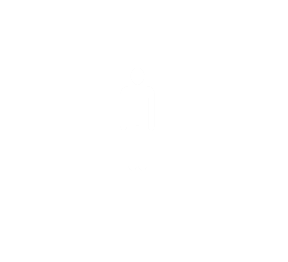 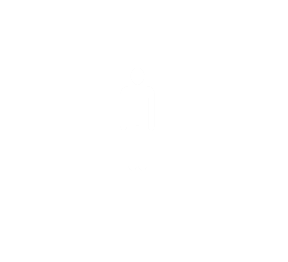 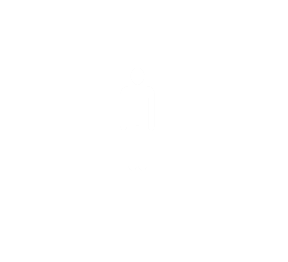 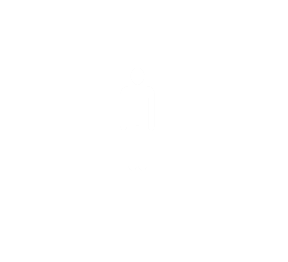 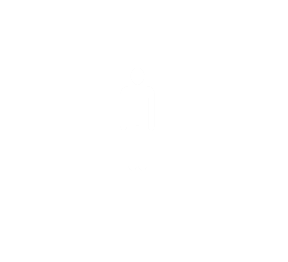 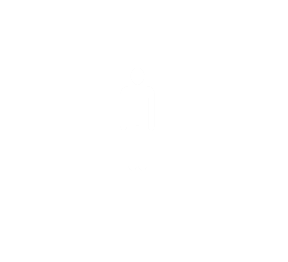 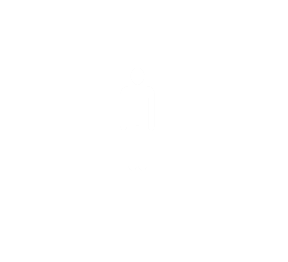 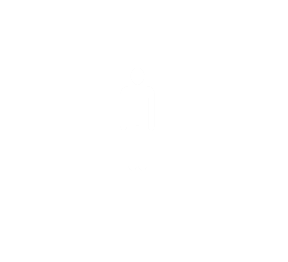 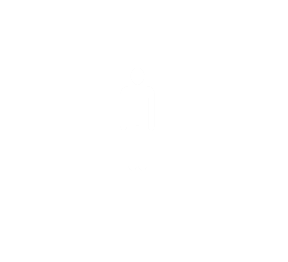 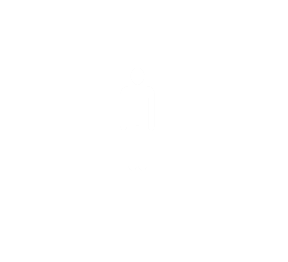 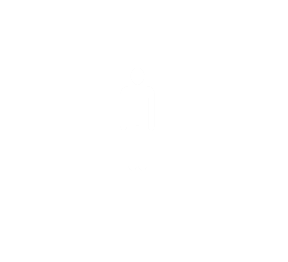 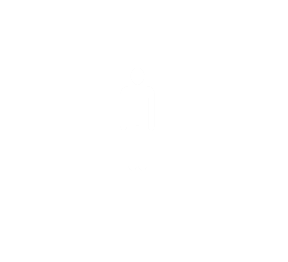 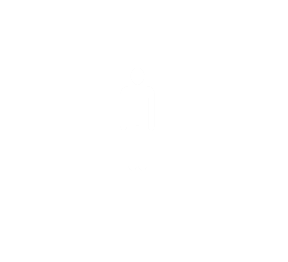 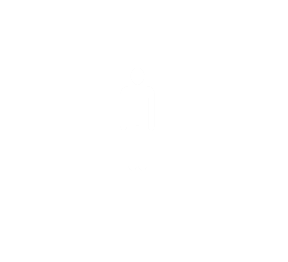 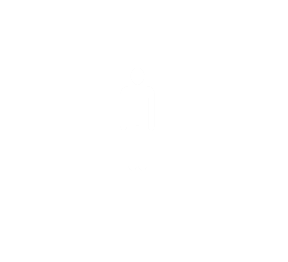 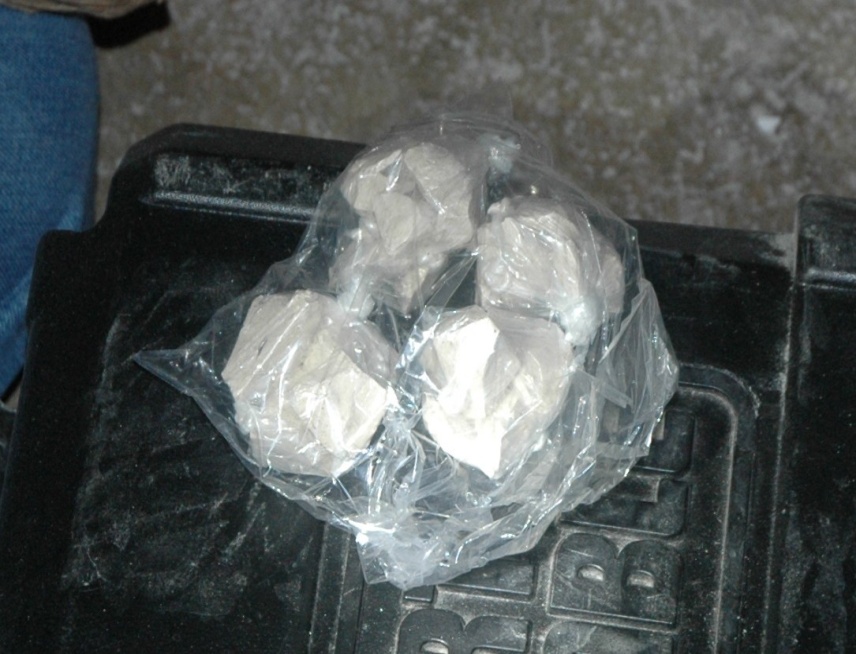 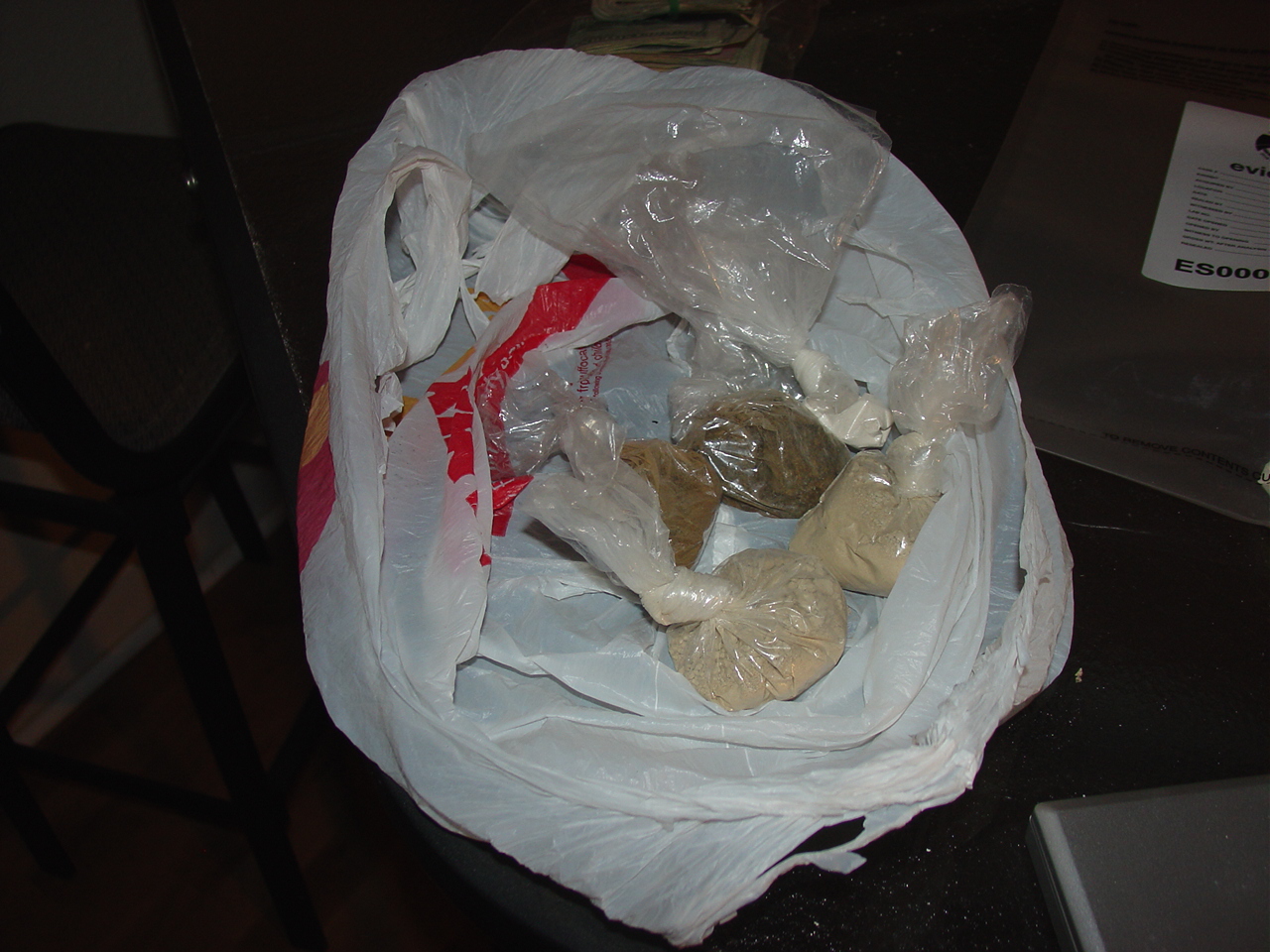 Heroin
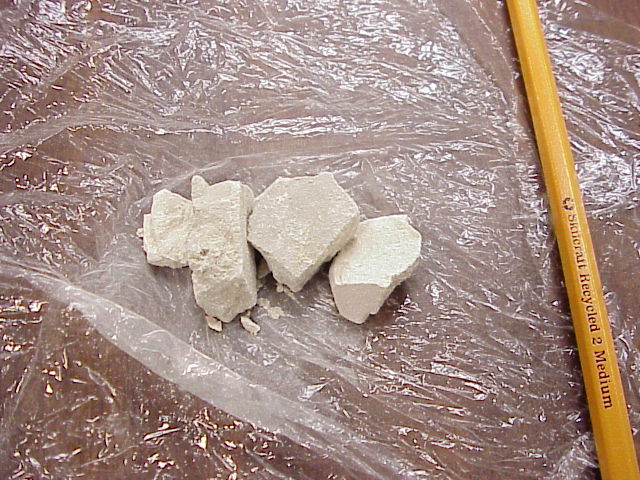 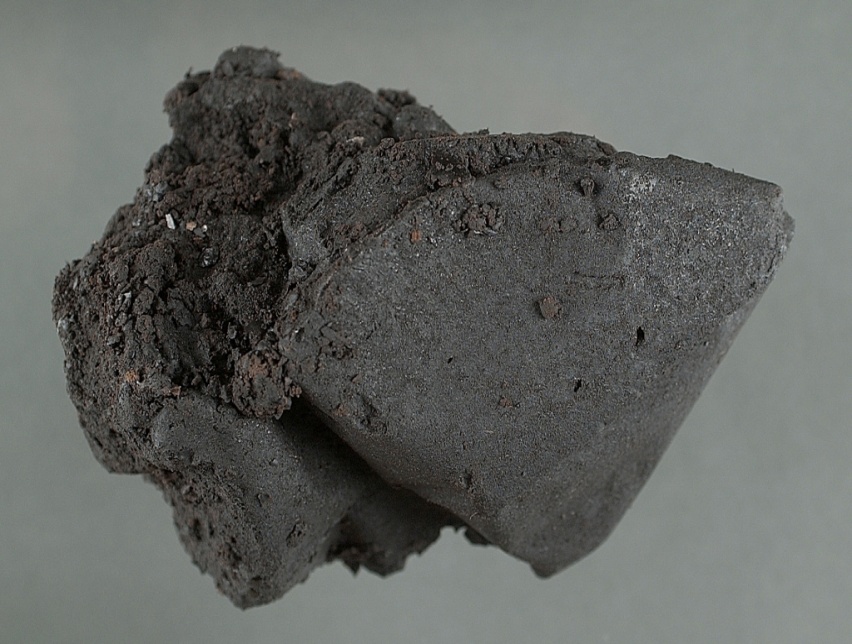 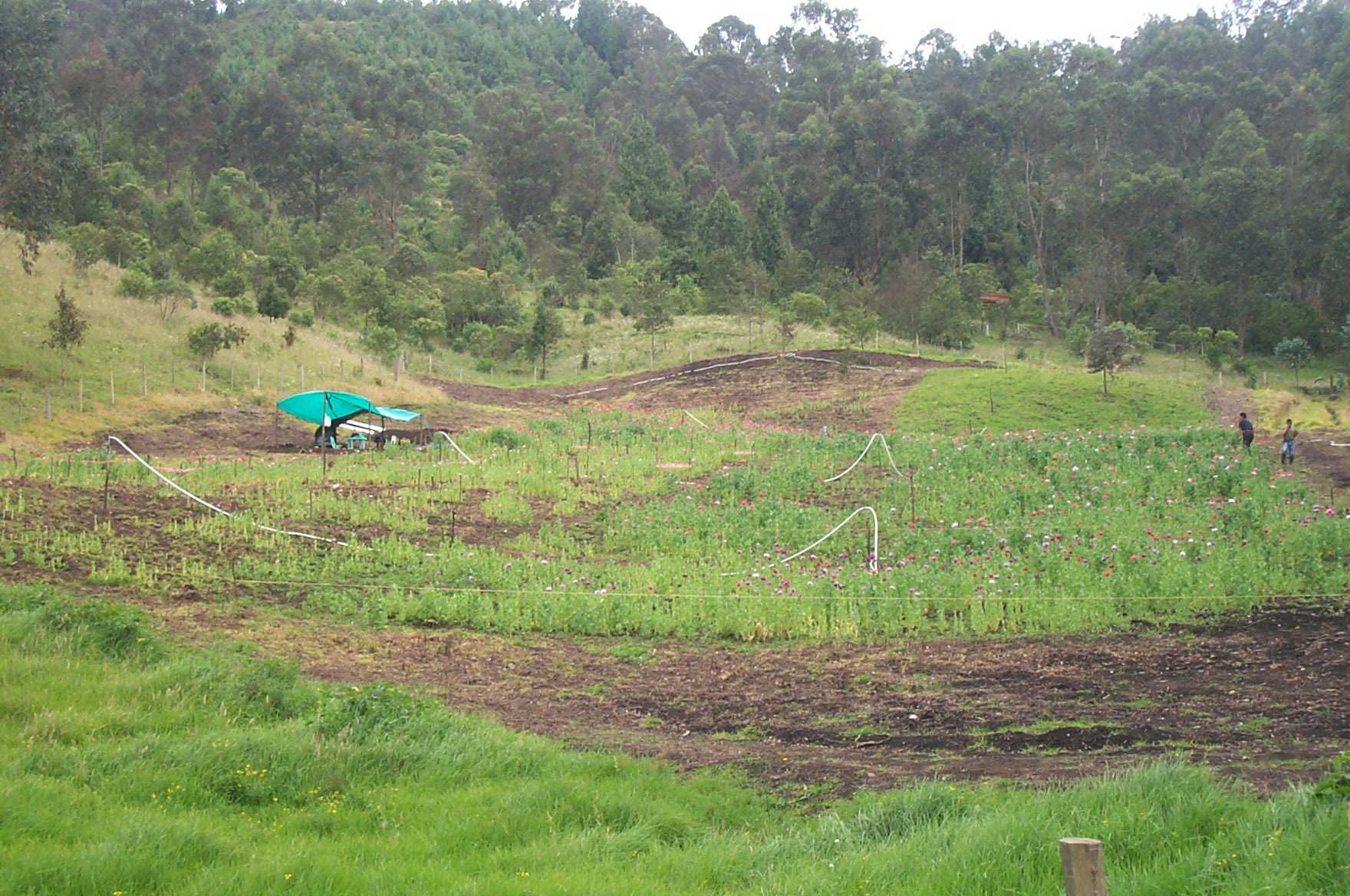 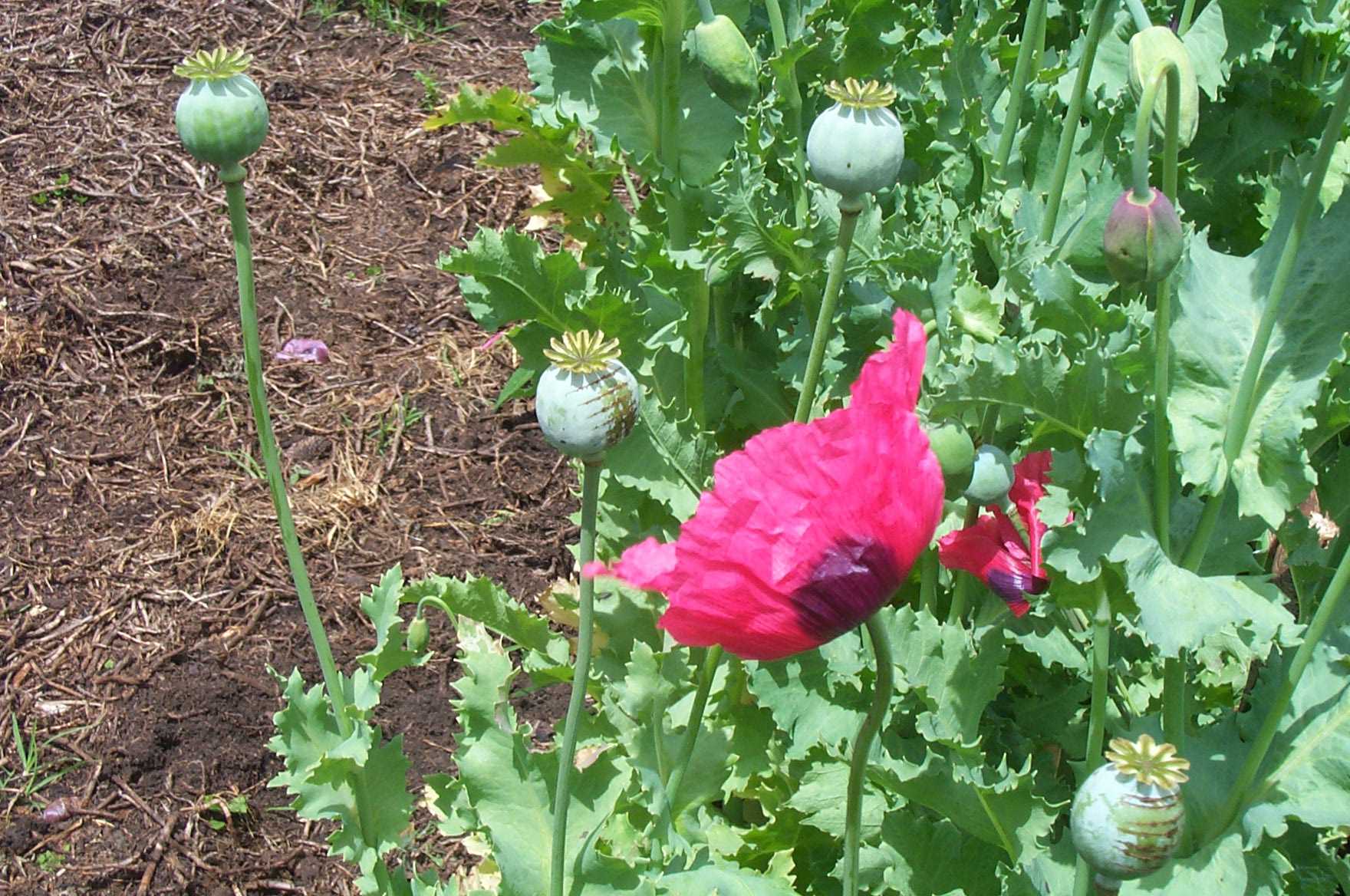 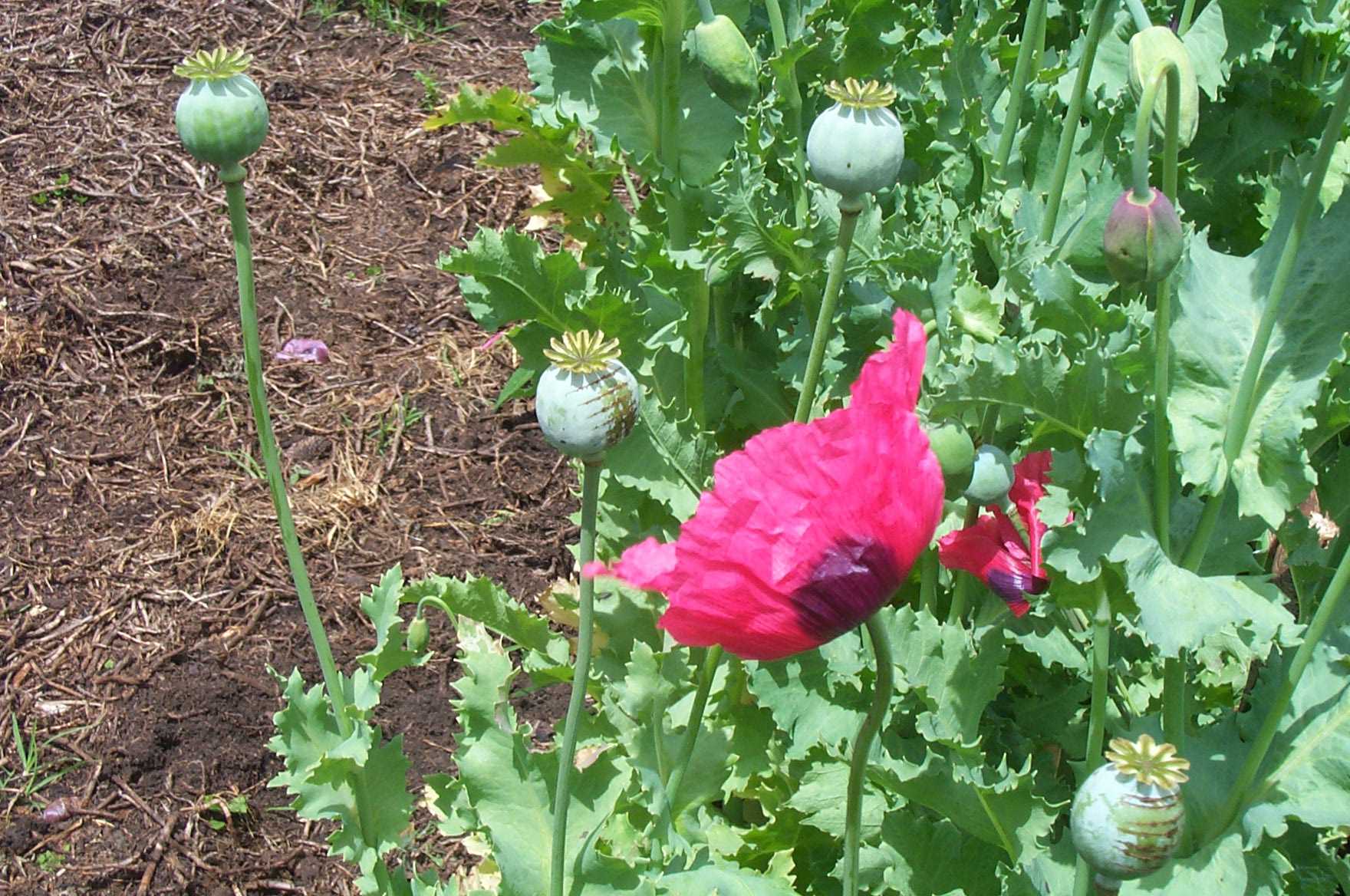 What is New?
EVERYTHING!
Users
 Type
 Purity
 Location
 Ingestion
Quick Facts
Prescription drug abuse has always been around.  It is estimated that than 4 billion prescriptions are written annually in the US. 
Is the Nation’s fastest growing drug problem and has been classified as an epidemic. 
According to the CDC,  approximately 100 Americans died every day due to overdoses of prescription opioids1.
43% (or 16,600) of the 38,300 unintentional drug overdose deaths occurred in the United States, were attributed to prescription opioids1. 
According to the CDC, one person dies from prescription drug abuse every 19 minutes2.
Opioid pain relievers were involved in more overdose deaths than cocaine and heroin combined2.
6
1SOURCE: ONDCP Fact Sheet “Opioid Abuse in the United States” Feb 11, 2014
2SOURCE: CDC “Morbidity and Mortality Weekly Report.”  January 2012 and 2010 Press Release regarding SRDDA
Prescription Drugs of Abuse Con’t
America has 4% of the world’s population, but uses 40% of the pharmaceuticals produced
Drugs of Concern
Hydrocodone (Schedule III)

Oxycodone/OxyContin® (Schedule II)

Oxymorphone/Opana® (Schedule II)

Hydromorphone/Dilaudid (Schedule II)

Xanax®/Alprazolam (Schedule IV)

Methadone  (Schedule II)

Fentanyl (Schedule II)

Adderall® (Schedule II)

Cough Syrup (Schedule V)

Carisoprodol/Soma® (Schedule IV)
8
[Speaker Notes: NOTE: Need to understand that when prescription drugs and Over-the-Counter medications are used to get high, they are every bit as dangerous as “street drugs”. When prescription drugs are used by or distributed to individuals without prescriptions, they are every bit as illegal.]
Cycle of Addiction
Oxycodone(Percocet®, Percodan®, Roxicodone®)
Hydrocodone(Vicodin®)
OxyContin®
Heroin
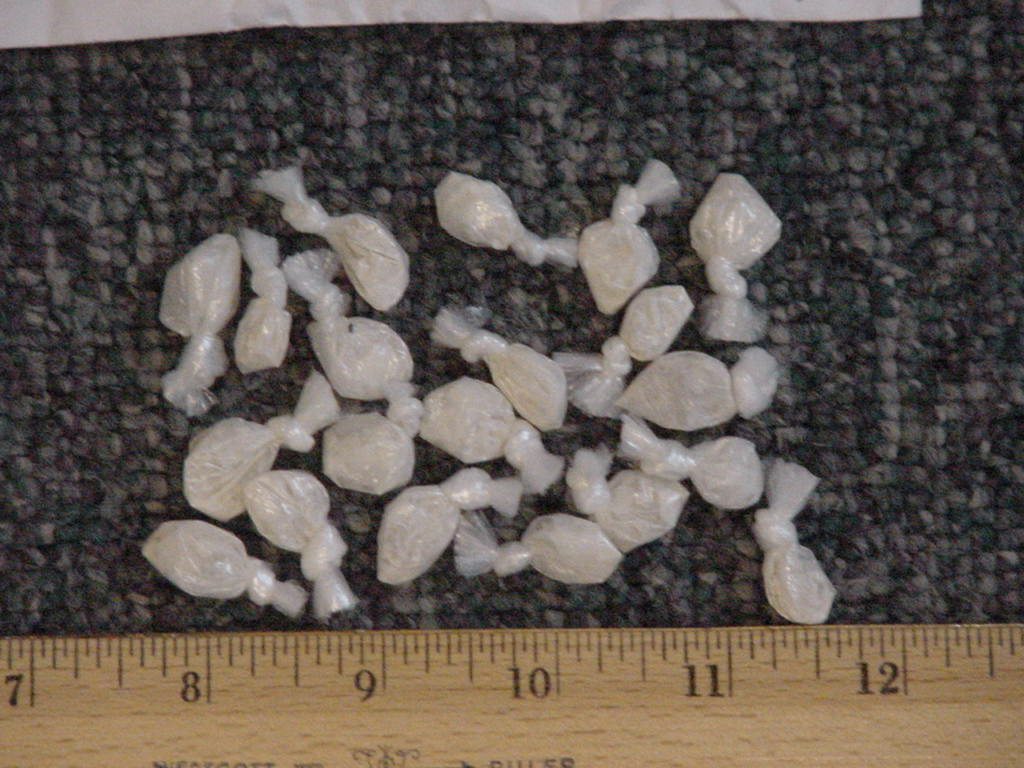 20 – ¼ Gram Bags
Short Term Effects of Heroin
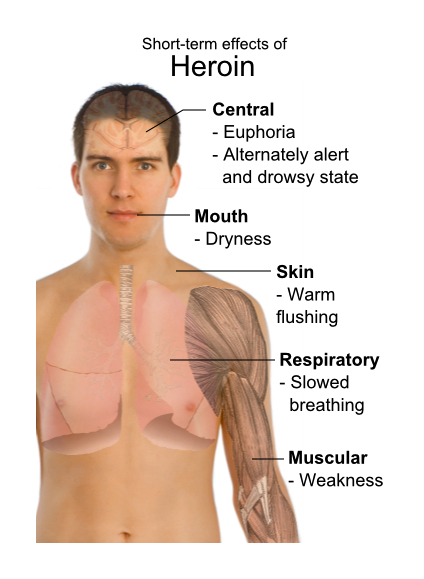 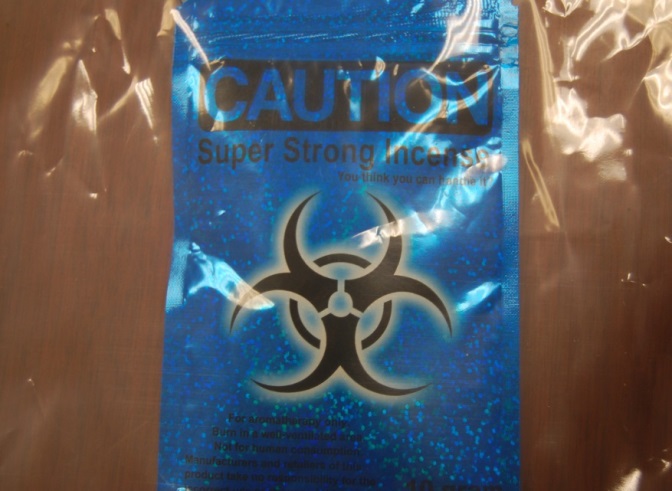 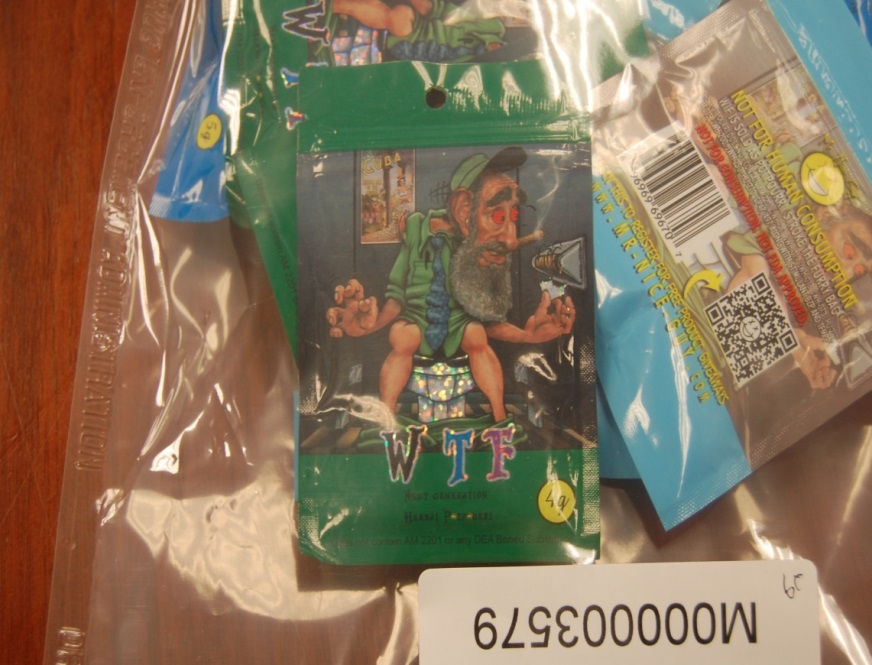 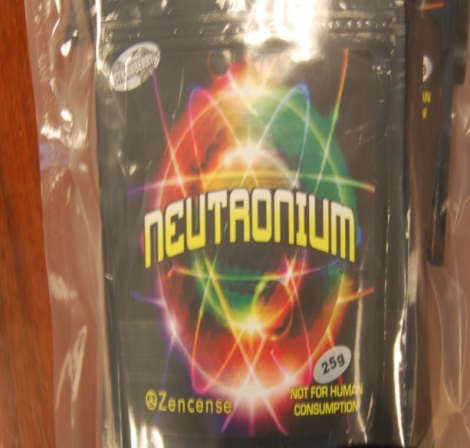 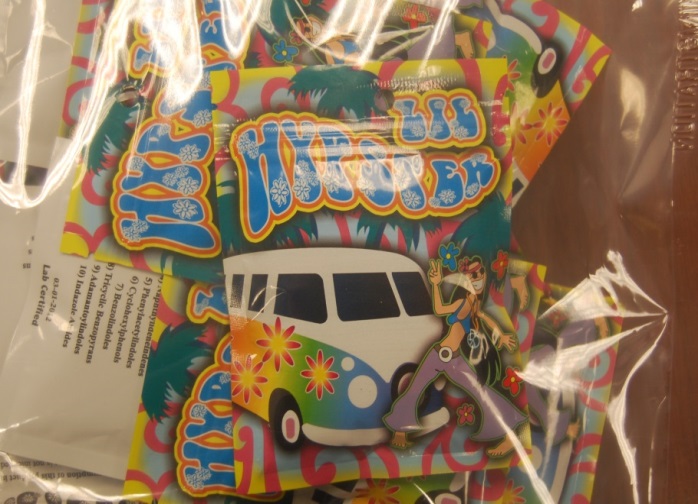 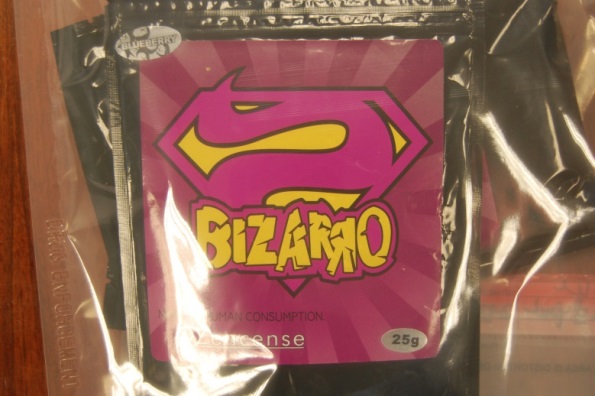 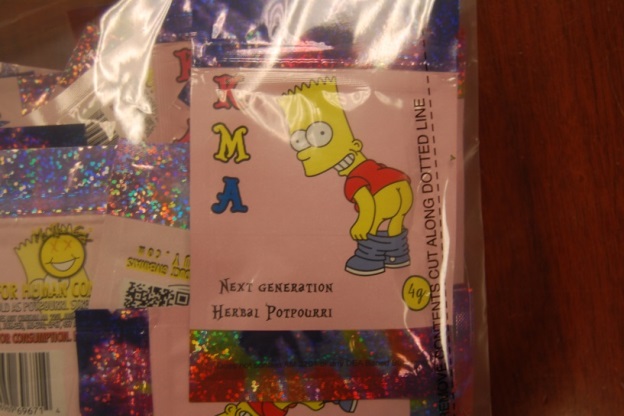 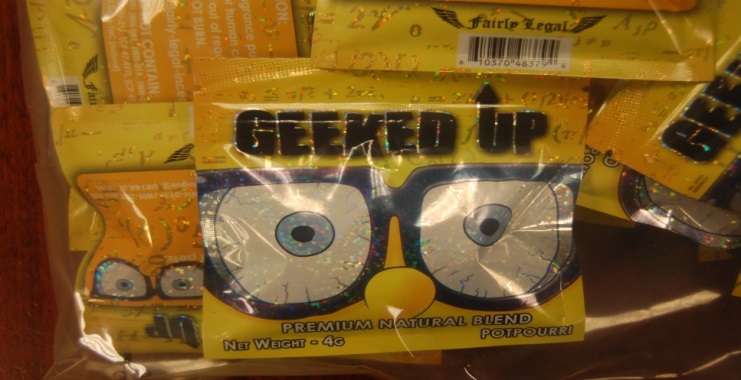 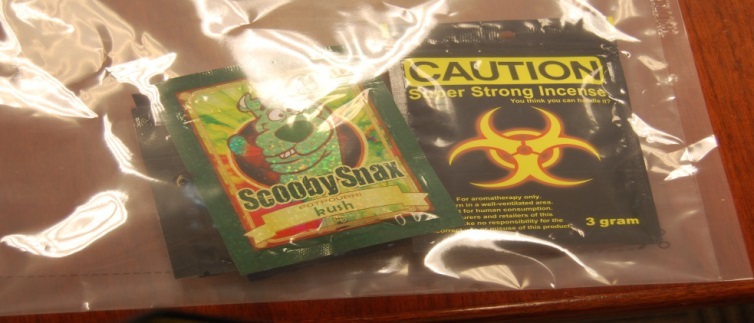 The Abuse of Synthetic Drugs
2C-I (2,5-dimethoxy-4-iodophenethylamine) 
A psychedelic drug in the same family as 2C-B (reportedly more potent that 2C-B)
AKA Izzy, Isabel, Zoom or Z
Can be taken orally, smoked, snorted or inserted rectally
Side effects usually begin within 2 hours and can last 4-12 hours depending on dose and method of abuse
Side effects include: dilated pupils, high energy, euphoria, muscle relaxation, nausea and vomiting
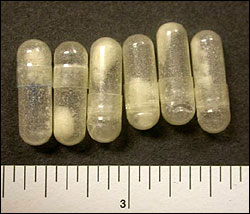 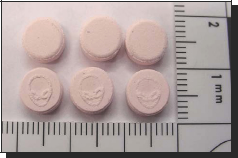 25I-NBOMe (25I)
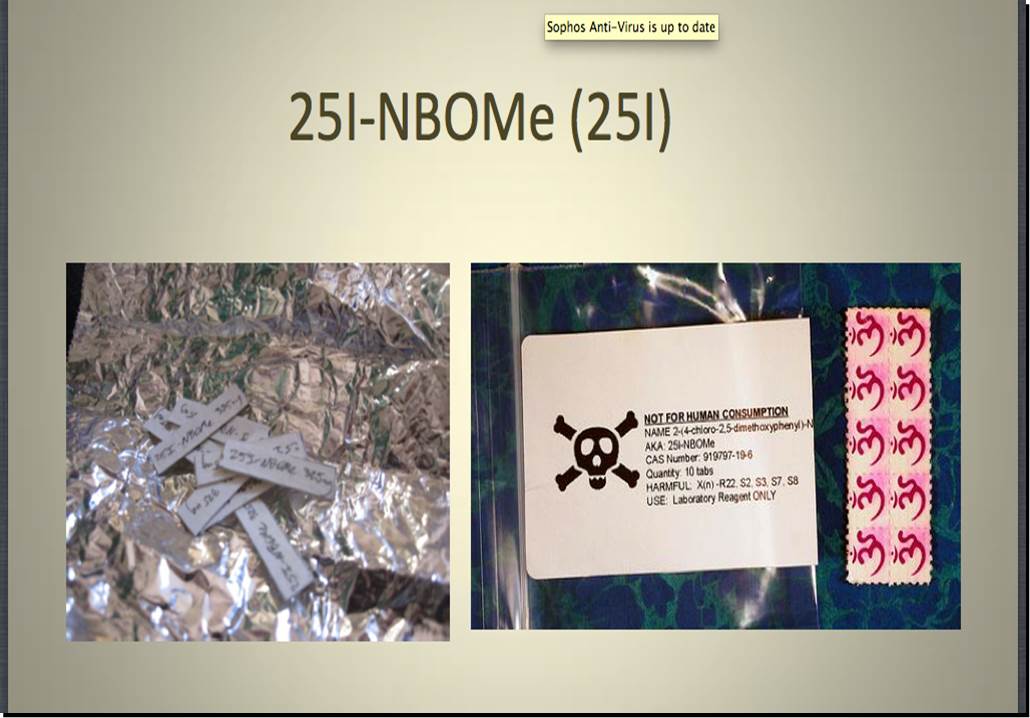 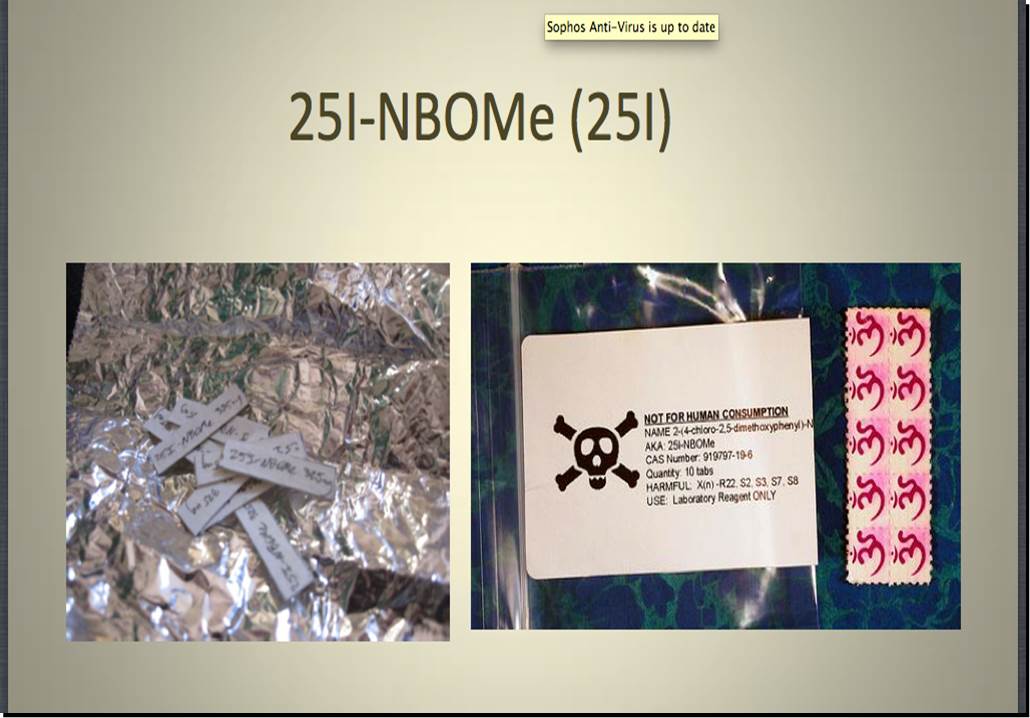 Street Names/Symptoms of OD
Street Names:
2C-I-NBOMEe
25I-NBOMe
25I
N-Bomb
Smiles

Symptoms of Overdose
Symptoms of overdose or adverse effects of 25I-NBOMe include: difficulty focusing, confusion, scrambled communication, narrowing of the blood vessels, tremors, nausea and vomiting, insomnia, out of control thinking, paranoia, panic, seizure, and possible death.